ARISTIDE - Aggregation of Research Infrastructures, Spokes and Technology hubs for Implementation and Development of a next generation Environment on green energy, novel materials and hydrogen economy
ARISTIDE integra ed espande le attività ricomprese nelle seguenti progettualità/iniziative CNR PNRR:
M4C2 I3.1
IR_0000020 ECCSELLENT
IR_0000027 iENTRANCE@ENL
M4C2 I1.3
PE_000021 PE2.NEST
(SP3-SP4-SP9)
M2C2 I3.5
RSH2A_000012  PERMANENT
(OR3-OR4-OR5)
AdP POR H2 (OR1-OR2-OR3-OR4)
M4C2 I1.4
CN_00000023 MOST
(SP12-SP14)
2 IR
14 spoke PE/CN/EI
2 progetti di Missione 2
M4C2 I1.5
ECS_00000022 SAMOTHRACE
(SP1-SP4)
ECS_00000024 ROME TECHNOPOLE (SP1-SP2-SP3-SP6)
ECS_00000033 ECOSISTER
(SP1-SP2-SP5)
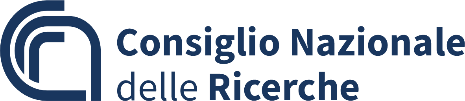 Area della Ricerca di Pisa, 10/02/2025
La dote di ARISTIDE:
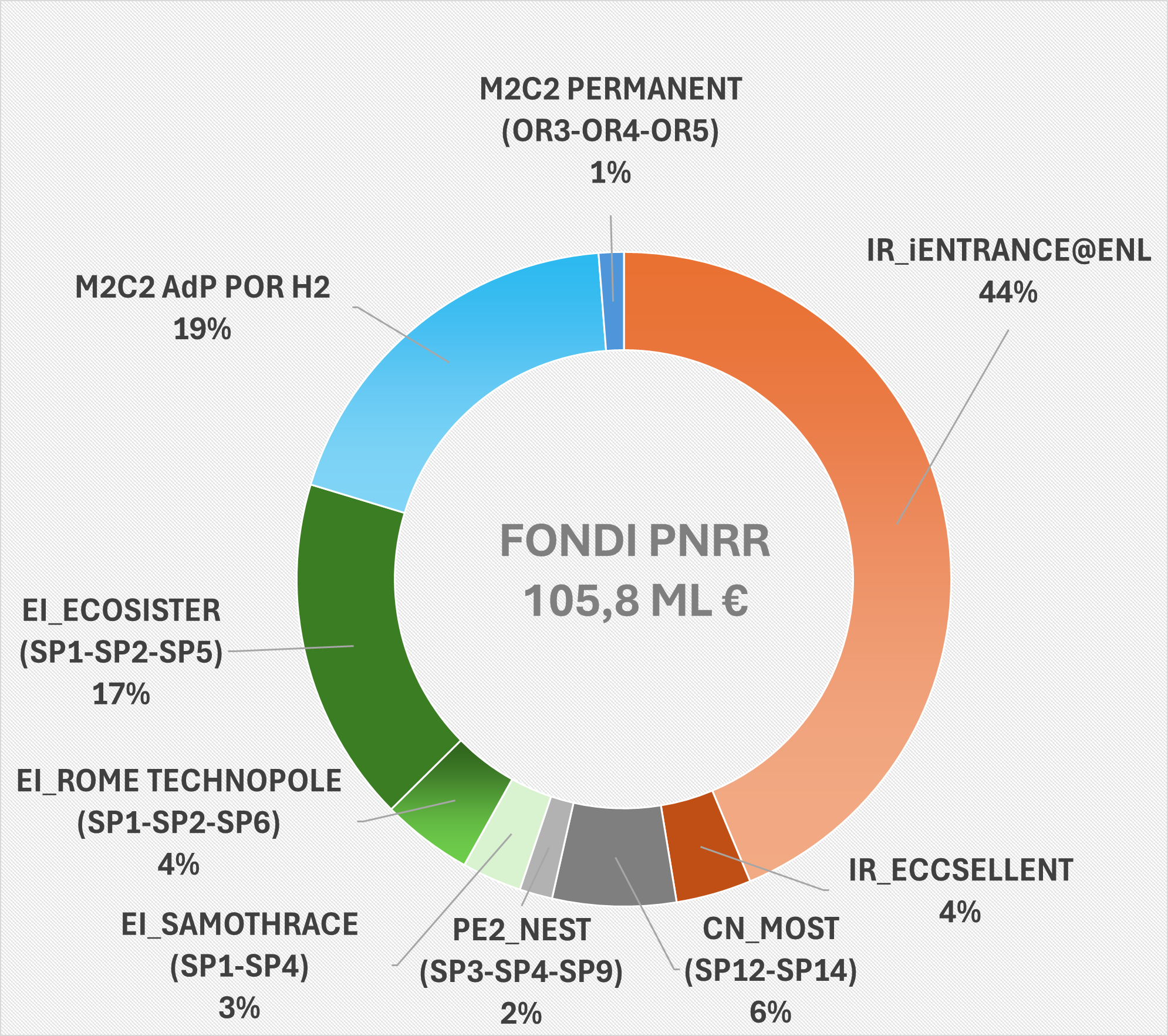 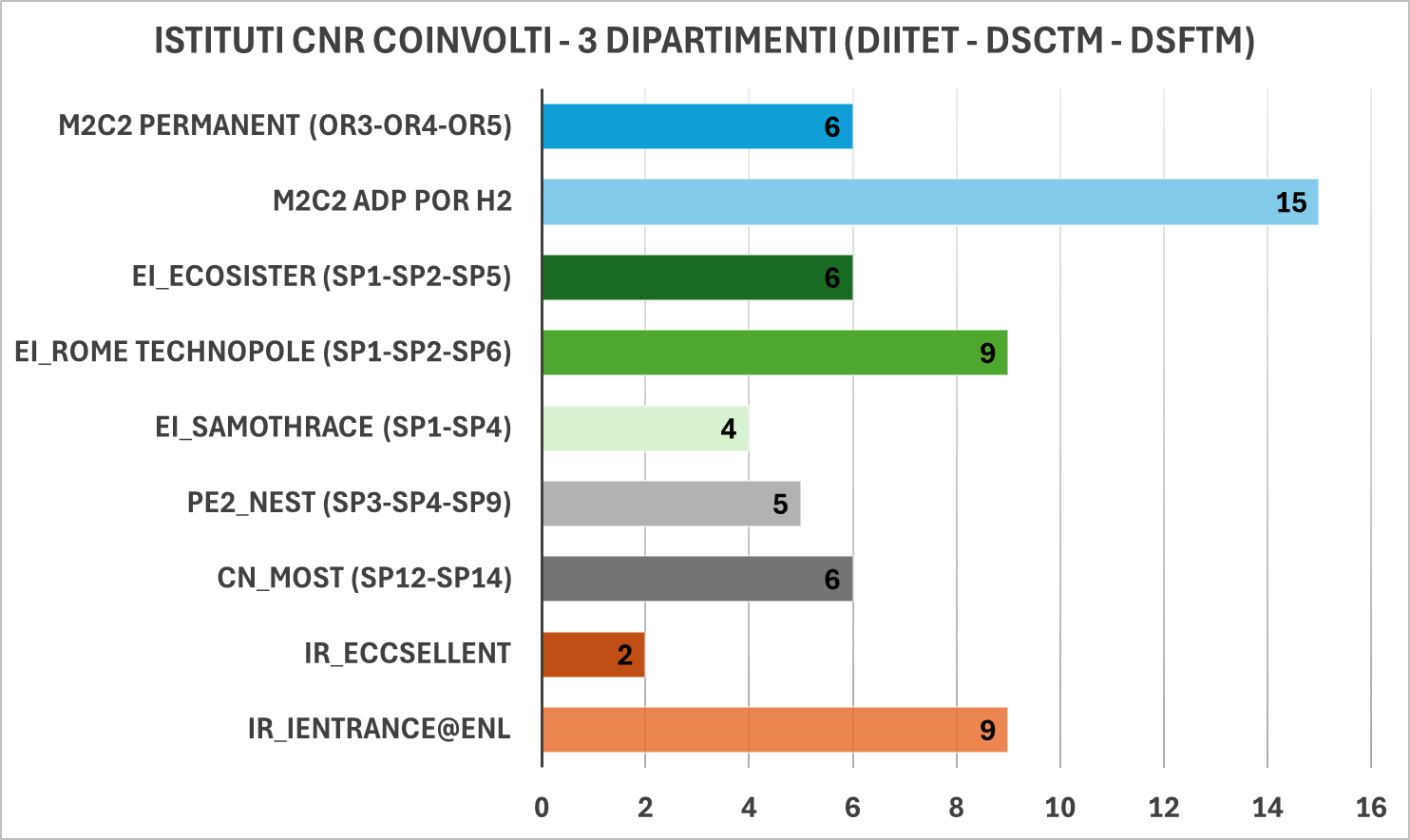 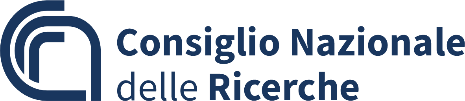 Area della Ricerca di Pisa, 10/02/2025
Ambiti tematici:
Obiettivi scientifici e tecnologici condivisi con la comunità scientifica e loro interazione, funzionali ad un piano di sostenibilità
MATERIALI - ENERGIA – AMBIENTE - IDROGENO
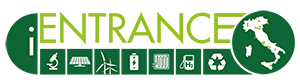 Materiali avanzati per la cattura e la conversione della CO₂
Tecnologie per la cattura e il riciclo catalitico della CO₂
Sviluppo di tecnologie Power-to-X su larga scala
Produzione di biocombustibili avanzati da biomasse di scarto
Nuove filiere di idrocarburi rinnovabili e combustibili drop-in
Scale-up di dispositivi elettrocatalitici
Tecnologie per la produzione e lo stoccaggio dell’idrogeno
Celle a combustibile e infrastrutture per l’idrogeno
Efficienza energetica e reti intelligenti
Digitalizzazione e smart cities per l’efficienza energetica
Integrazione di IoT e reti di sensori per il monitoraggio energetico
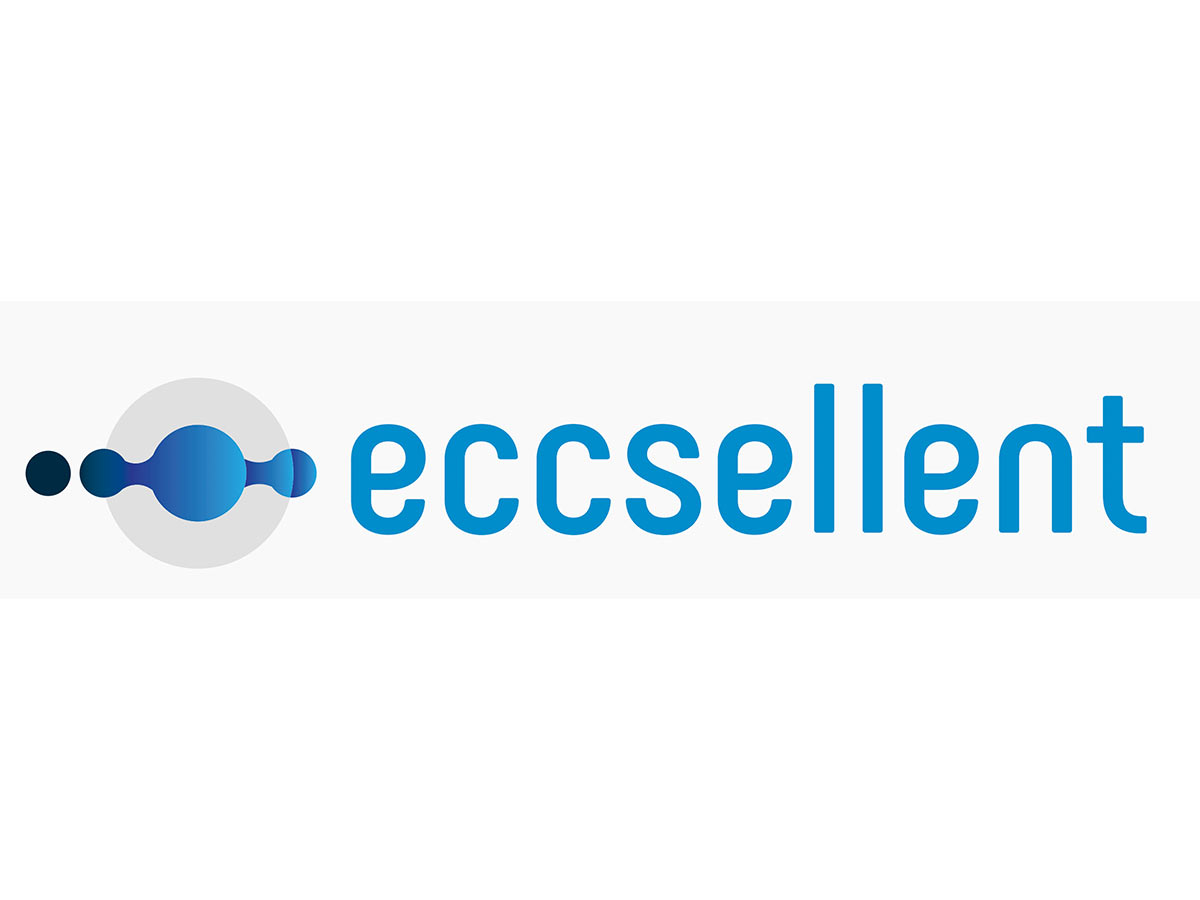 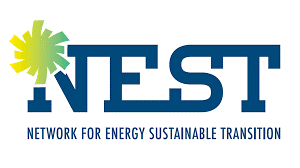 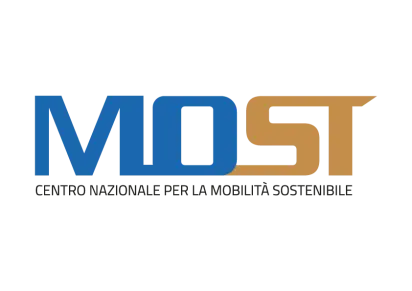 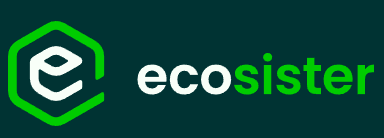 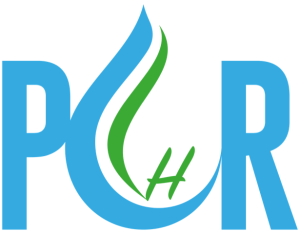 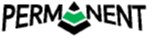 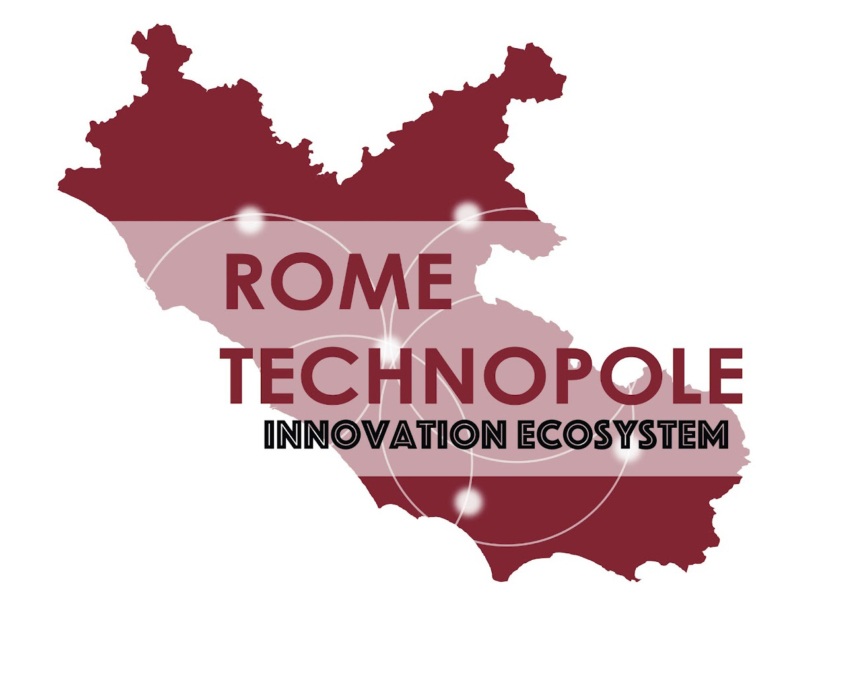 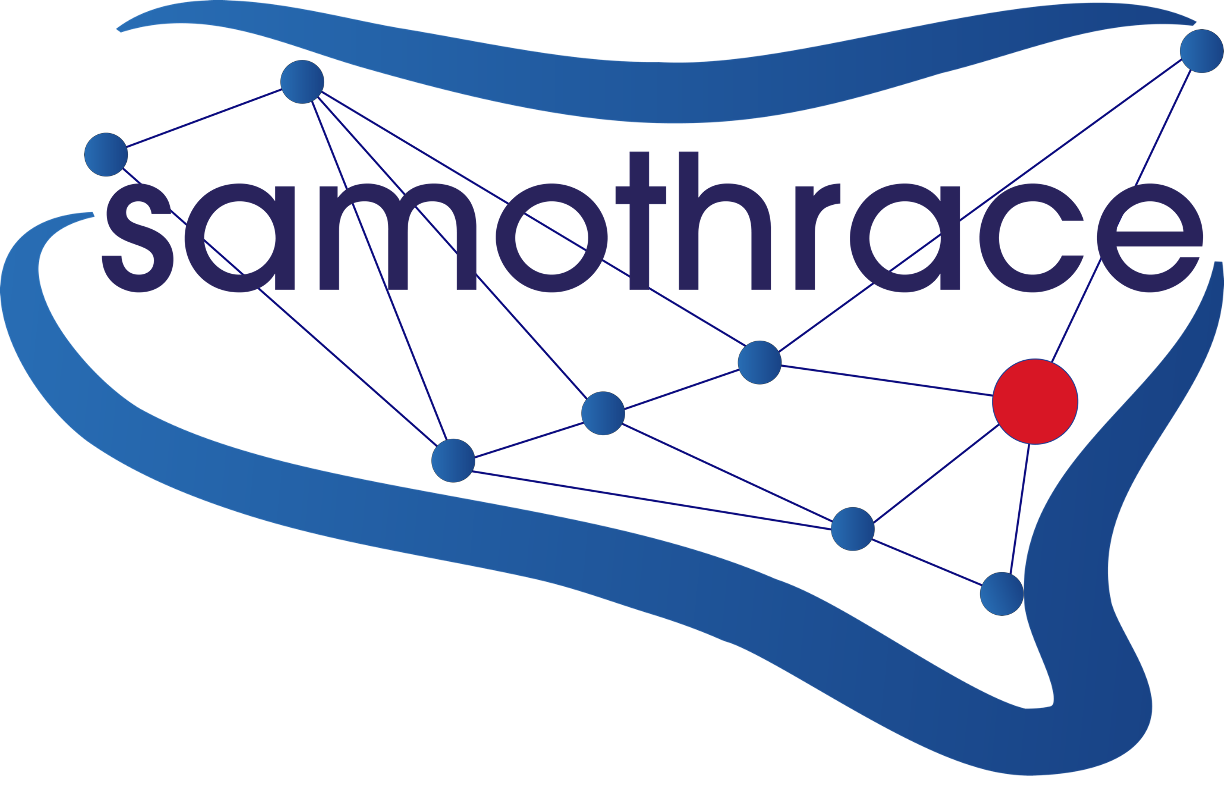 Area della Ricerca di Pisa, 10/02/2025
Produzione scientifica:
Ambito disciplinare delle pubblicazioni scientifiche realizzate (rif. Ambiti disciplinari di cui alla Delibera CNR n.126/2024)
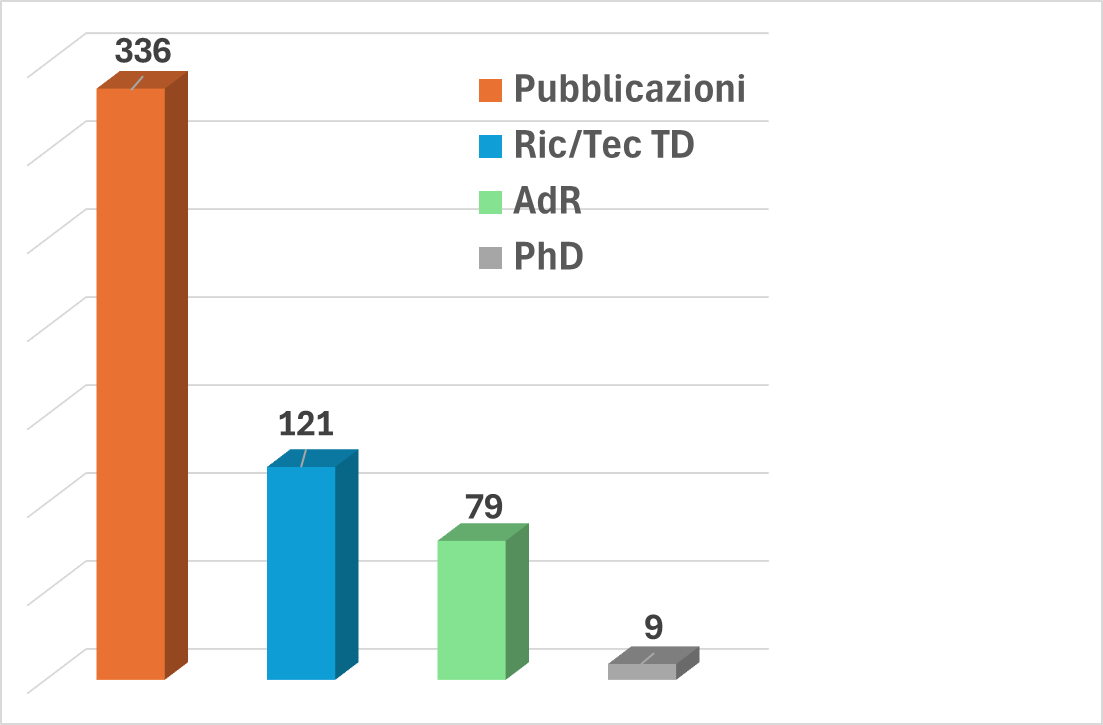 *Dati non disaggregati per Hub&Spoke
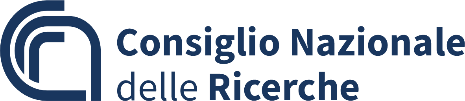 Area della Ricerca di Pisa, 10/02/2025
Sulla base delle collaborazioni pubblico/private già attivate nel periodo (bandi a cascata/rapporti con affiliati/partecipazioni a laboratori e IR) riportare informazioni sulla futura sostenibilità dell’aggregazione nel breve e medio termine (3/5 anni) in merito a:
Capacità scientifica
Collaborazioni nazionali/internazionali potenzialmente sviluppabili (riportare eventuale elenco delle istituzioni):
Tutti i partner pubblici e privati già coinvolti in progettualità CNR anche legata a misure del PNRR

Capacità di incidere sulle ricerche e politiche di settore:
Sviluppo di materiali, sistemi e componenti per la cattura e il riciclo catalitico di CO2
Produzione di vettori energetici e combustibili alternativi a basso tenore di carbonio da filiere tecnologiche innovative 
Tecnologie per la trasformazione e l’accumulo di energia termica da rinnovabili
Applicazioni di tecnologie e sistemi integrati per l’efficienza energetica
Tecnologie di produzione, immagazzinamento e trasporto di idrogeno
Risorse/attrezzature informatiche su larga scala, centri dati, sensori e altre apparecchiature wireless.

Contratti di licenza e capacità di realizzare brevetti/spin off:
Sviluppo di materiali intelligenti, componenti avanzati e prototipi pre-commerciali
Definizione di nuovi processi tecnologici in ambito energetico
Implementazione di tecnologie avanzate e investimenti in capacità digitali.

Strumenti software open source (aggiuntivi rispetto agli attuali): TBD

Il contributo atteso dall’IR coinvolta sull’attività di ricerca.
L’IR è inglobata nell’iniziativa. 
Riposizionamento strategico nel settore dello sviluppo di materiali avanzati, della cattura e/o riciclo chimico della CO2 e dell’uso razionale dell’energia, incluse le tecnologie dell’idrogeno.
Incremento della competitività tecnico-economica, occupazione.
Riqualificazione di strutture, attrezzature e impianti ricompresi nel patrimonio interno.
Sviluppo di interazioni con la comunità scientifica e con quella industriale, al fine di sostenere azioni di ricerca e trasferimento tecnologico.
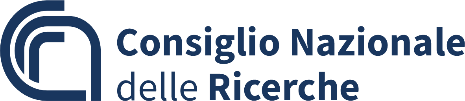 Area della Ricerca di Pisa, 10/02/2025
Sulla base delle collaborazioni pubblico/private già attivate nel periodo (bandi a cascata/rapporti con affiliati/partecipazioni a laboratori e IR) riportare informazioni sulla futura sostenibilità dell’aggregazione nel breve e medio termine (3/5 anni) in merito a:
Impatto economico e sociale
Capacità di attrarre risorse dall’esterno anche attraverso il venture capital:
ARISTIDE rappresenterà un fortissimo polo di attrazione per provider di beni/servizi e gestori delle risorse, con cui sarà possibile attivare interlocuzioni attive per lo sviluppo di attività ad alta competitività tecnologica (produzione e distribuzione di energia; bio-raffinerie, sensoristica per impianti, smaltimento rifiuti, …).

Coinvolgimento di grandi imprese, PMI e/o Organismi di ricerca:
Coinvolgimento di imprese per sviluppo di materiali innovativi e scale-up di prototipi e tecnologie a TRL>4 e definizione di nuove politiche energetiche. Valutazione su possibile trasferimento tecnologico e commercializzazione prodotti/servizi. Contratti con operatori industriali nazionali ed internazionali. Partecipazione congiunta a bandi competitivi sulle tematiche di riferimento. Attivazione di nuove collaborazioni con imprese e organismi di ricerca.

Coinvolgimento di attori pubblici/policy maker:
Enti comunitari (Clean Energy Transition Partnership, Clean Hydrogen JU, Hydrogen Europe, …), enti nazionali (ENEA, RSE, INFN, …), enti territoriali (comunità energetiche locali, assessorati energia, …).

Fabbisogno di personale Ricercatori/Gestionali nel breve e medio periodo (3/5 anni) e in una previsione a lungo termine (10 anni):
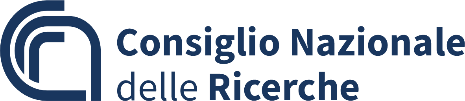 Area della Ricerca di Pisa, 10/02/2025